the anglo-saxons
449-1066
The germanic invasions
Britons were conquered by the Romans and became part of the Roman Empire- left unattended and invaded
Many Germanic invaders:
Jutes
Angles
Saxons
Britons fought back, maybe led by King Arthur
the germanic invasions
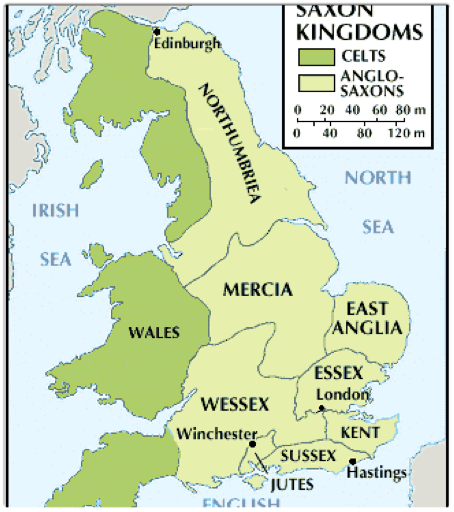 Germanic tribes brought a common language- “Old English” or “Anglo-Saxon”
Anglo-Saxon period lasted until around 1066- Battle of Hastings
Norman invasion and conquer- “two kings of England”
England divided into several kingdoms
Kingdoms had to unify to fight of the Danes (Vikings)
anglo-saxon civilization
Anglo-Saxon kingdoms shared common heroic ideals and traditions
”Comitatus”- loyalty between a leader and the tribe
“Wyrd”- Life is short and fate determines where you will end up
Fame and glory were the goals as a result of courage and human will
anglo-saxon civilization
Family unit —> clan —> tribe —> kingdom
Democratic - held lots of meetings to talk about what they thought and felt
Held beauty and intelligence in high regard- European rulers went to England to find teachers
Language- weekdays come from Anglo-Saxon gods
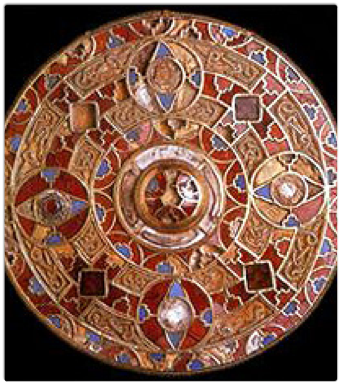 the establishment of christianity
Christianity came to Britain early and spread by missionaries from mainland Europe
St. Augustine established a monastery at Canterbury- new religious leaders
Synod (meeting of religious leaders)- united English church with Roman Christianity
Formed “intellectual and commercial" connections between kingdoms and to continental  Europe
What comes to Britain along with this new religion?
anglo-saxon literature
Anglo-Saxon poetry is an oral art form- poems not written down until much later
Poems were sung and accompanied by a harp
Professional poet= scop- historian of the tribe
Needed to find ways to remember it- beat and alliteration
Anglo-saxon literature
Two traditions of Anglo-Saxon poetry
Heroic tradition- tells a story of a hero or leader
Elegiac tradition- mourns the passing of better times
Christian beliefs get tacked onto the pagan ones 
Riddles were popular
“In media res”- poem begins in the middle of the action
Anglo-saxon literature
The Venerable Bede (673-735)- most famous historian of the time
Alfred the Great- king of England, protected England from Danes
promoted the use of written English
started first historical record in English
made connections with far reaches of the world
formulated a code of law
founded first English public schools
beowulf
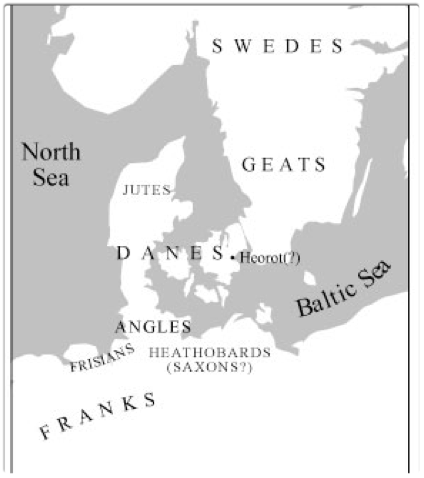 Written by an unknown Christian author
Cited as the beginning of English literature
Probably composed some time in the 8th century- only surviving manuscript comes from about 1000
Geats vs. Danes
Beowulf
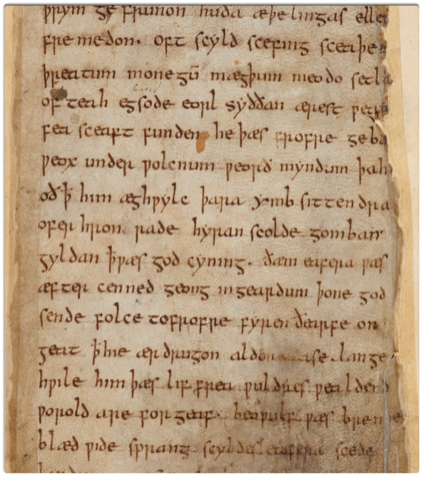 About a hero who becomes a leader of his people
Traditional diction
Translated by Burton Raffel (another translation by Seamus Heaney)
Tone=somber
Literary features of “Beowulf”
Meter
Caesura
Alliteration
Kennings
kennings
Apples are...
TEACHER CANDY